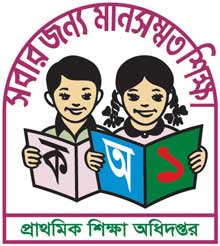 Good Morning
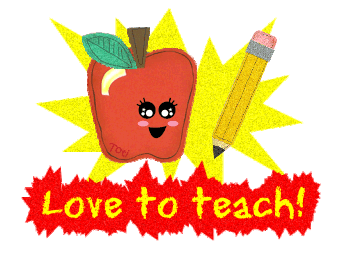 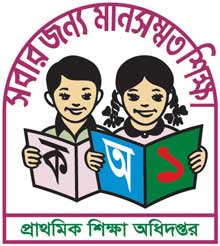 GREETINGS
Good morning, students
Teacher
Good morning, teacher
Student’s
How are you today ?
Teacher
Fine
Student’s
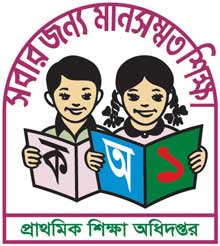 Lesson Identity
Teacher’s Identity
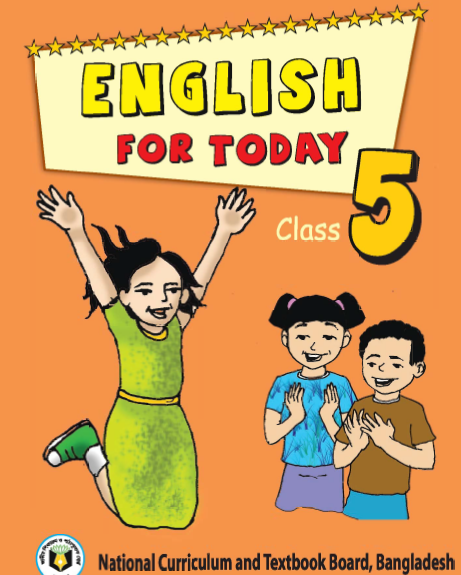 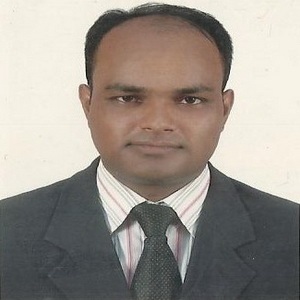 Subject: English.         
Class: Five.                    Unit:20, Lessons: 1-2
(Life is beautiful!)
Topic: It’s a beautiful-ready for school.
MD. ABDUL KADER
Assistant Teacher
Borni Govt. Primary School,
Companigonj, Sylhet.
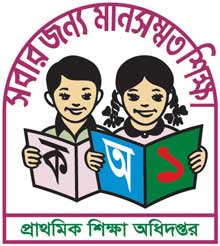 Let’s enjoy a video
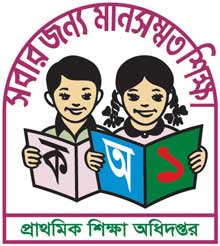 Can you guess what is our today’s lesson?
Today we will read…
Life is beautiful!
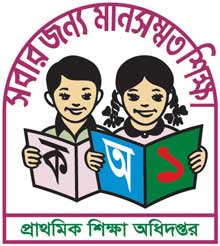 Learning Outcomes
Listening:
	1.3 Recognize which words in a sentence are stressed.
	3.4 Understand statements made by the teacher and students.
	4.2 Understand and enjoy simple stories.
Speaking: 
	1.1.Say words, phrases and sentences with proper sound, stress and 
                intonation.
	6.2.Talk about people, objects, events etc.
Reading: 
	1.5 Read words, phrases and sentences in the text with proper 	 	          pronunciation, stress and intonation.
	1.7 Read paragraphs, dialogues stories, letters and others texts.
Writing: 
	8.1 To make sentences using words and phrases, following instructions.
Let’s see a picture
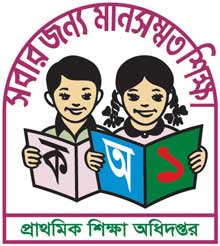 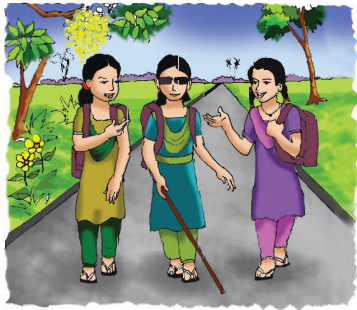 What are the girls doing in the picture?
They are going to school.
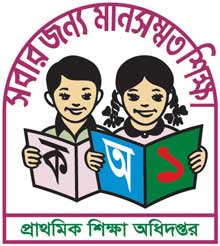 Teaching Vocabulary
Do you know the meaning of these following words?
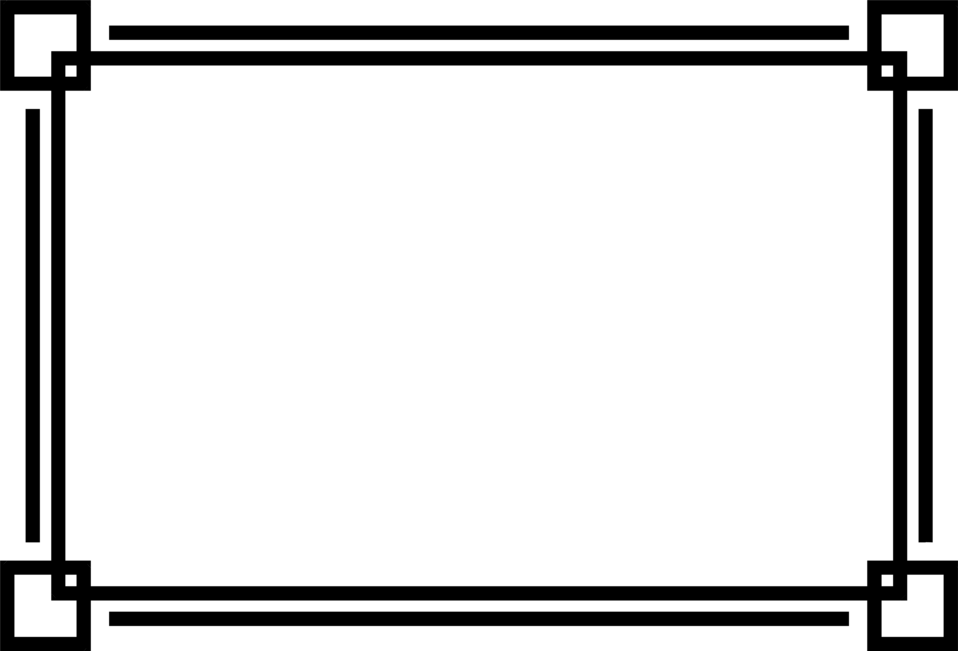 Neighborhood, Visually impaired
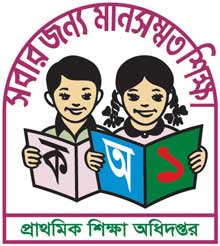 Neighborhood
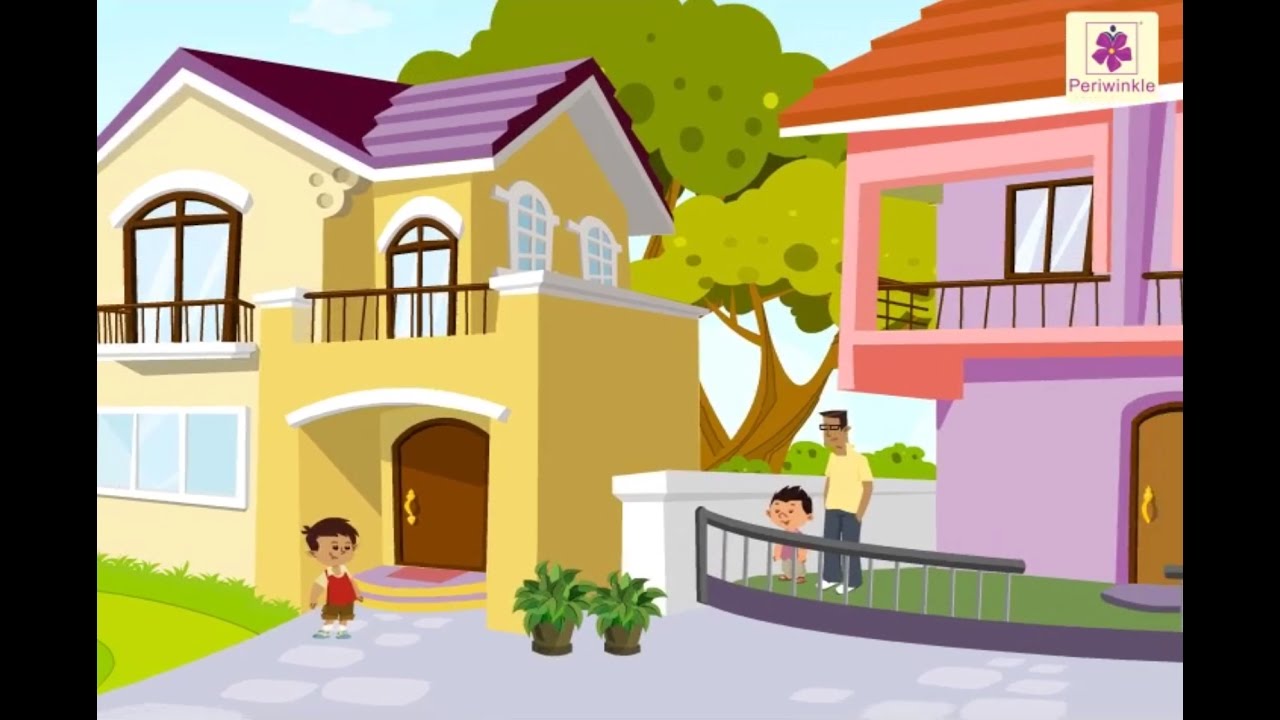 Similar meaning
:
Locality
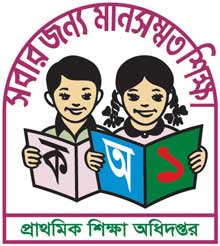 Visually impaired
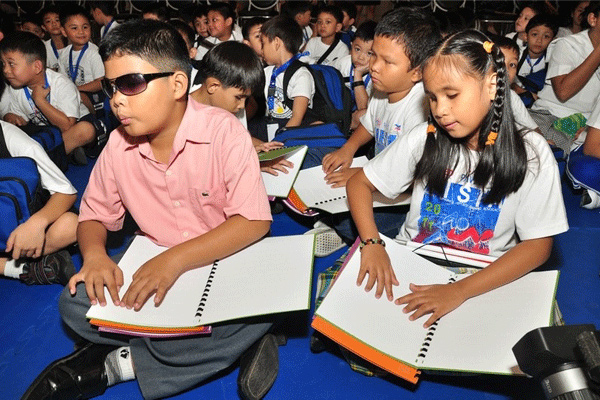 Similar meaning
:
diminished
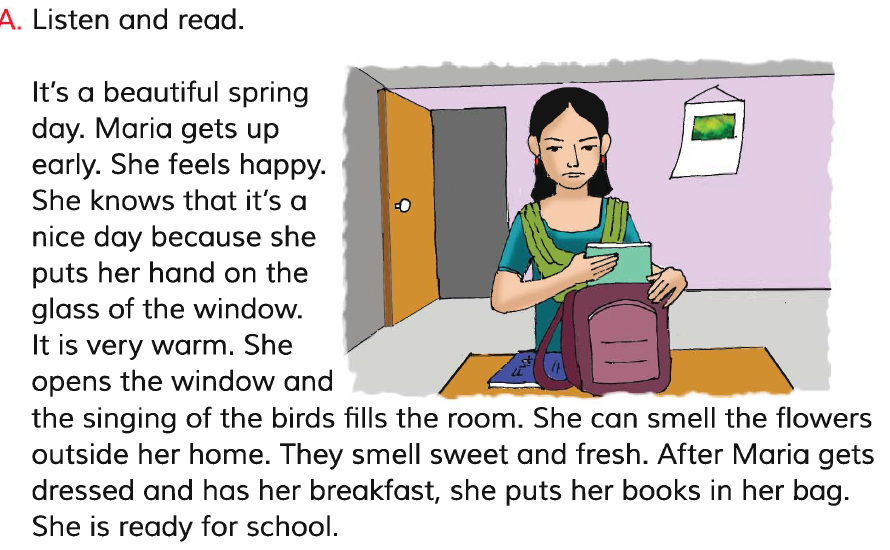 Teacher’s Model Reading
Dear students, open your English book at page 78. I am reading the text loudly, please put your fingers on the text.
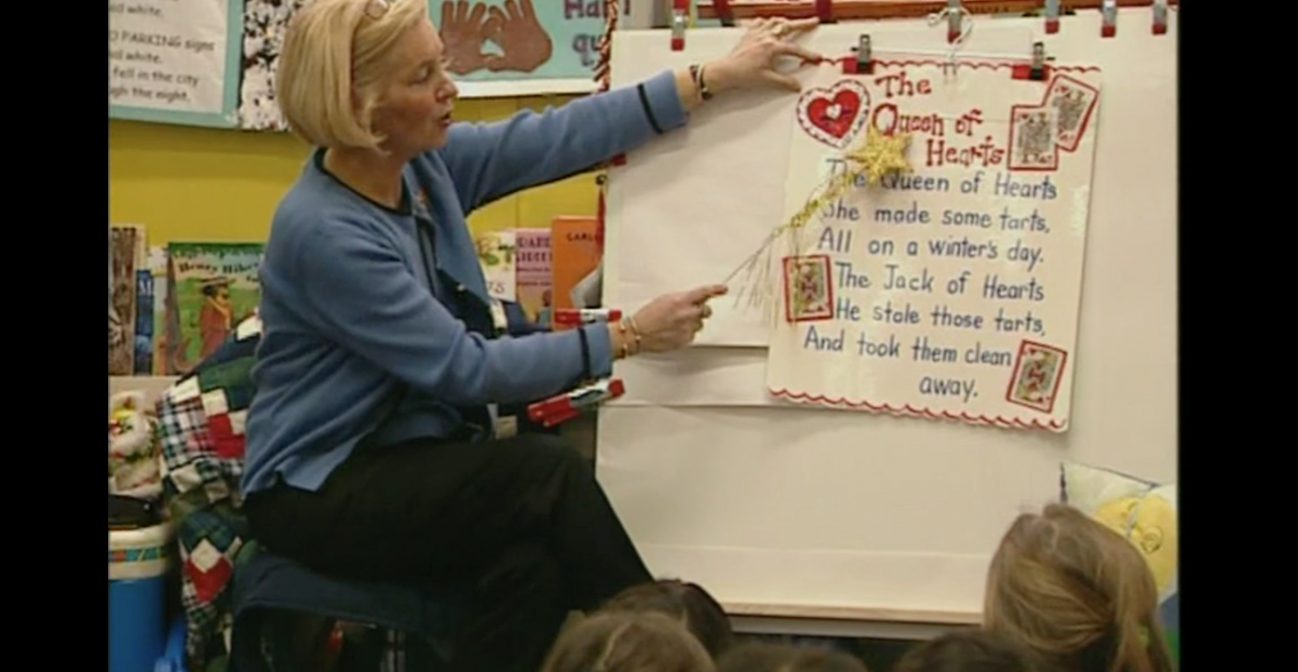 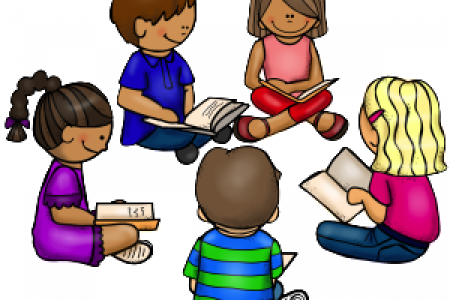 Group Reading
In this stage the students will read the text in group.
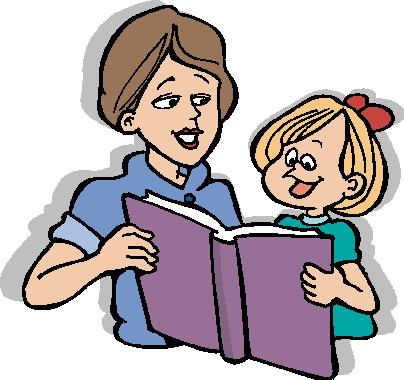 Pair Reading
In this stage the students will read the text in pair.
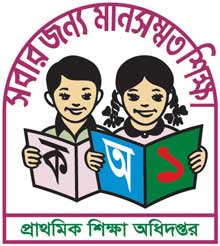 Student’s reading
In this stage one student reads the text and others listen.
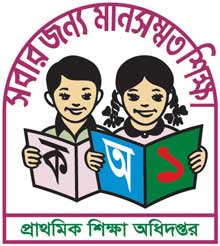 True or false
Maria is not like school.
false
She is visually impaired.
True
She can see the bird.
false
false
She can see the blue sky.
She can not see the beautiful  flower.
True
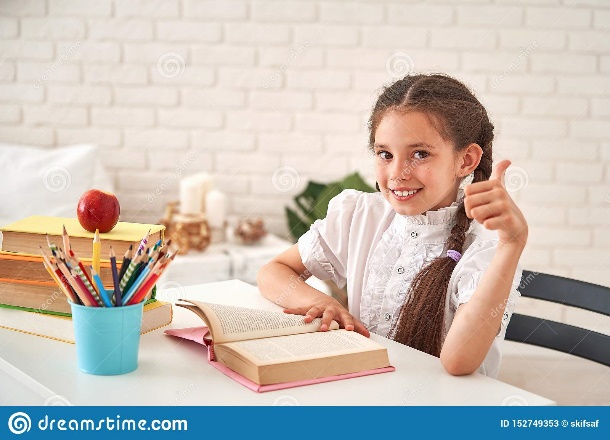 HOME WORK
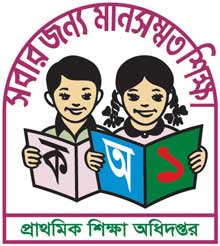 Ans. The question
1. who like school?
2. What is the sky colour?
3. How was Maria?
4. She has been unable to see……….?
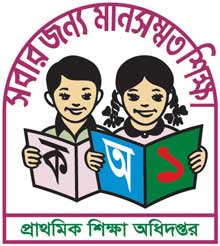 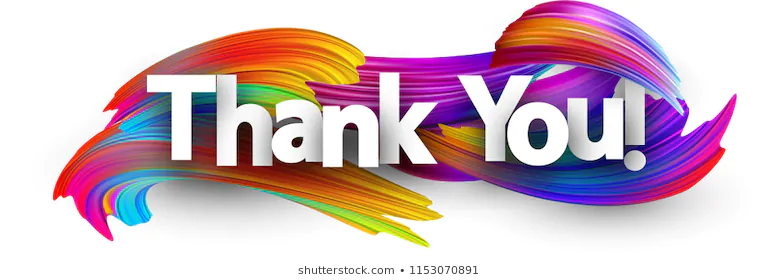